Autonomous Cyber-Physical Systems:Synchronous Components: II
Spring 2018. CS 599.
Instructor: Jyo Deshmukh
Acknowledgment: Some of the material in these slides is based on the lecture slides for CIS 540: Principles of Embedded Computation taught by Rajeev Alur at the University of Pennsylvania. http://www.seas.upenn.edu/~cis540/
Synchronous Reactive Component: Recap
Set of Typed Inputs, Typed Outputs, Typed State Variables, Updates
Every round: read input, update state, update output
bool in
bool out
bool x := 0
out:=x ; x:= in
2
Today
Finish Synchronous Components
Cruise Controller Model
3
Let’s Formalize an SRC
4
Variables vs. Valuations
5
bool in
bool in
bool out
int y:= 0
bool z:= 0
bool x := 0
int out
out:=y ; 
if (z==0) 
	y:= y + 1
else
	y:=  y-1
z := in
out:=x ; x:= in
6
[Speaker Notes: int = {int_min,..,-1,0,1,..int_max} 
Q_I = {0, 1}, Q_O = {0, 1}, Q_X = {0,1}
Q_I = {0,1}, Q_X = int x {0,1}, Q_O = int]
Semantics of updates & initialization
7
Reactions for Delay
bool in
bool out
bool x := 0
out:=x ; x:= in
8
Deterministic Component
9
Reactions for LossyDelay
Set of reactions:
bool in
bool out
bool x := 0
out:=x ; 
x:= choose{in,x}
LossyDelay
Motivation: Abstraction, Missing input
x:= choose(y,z) nondeterministically     	assigns x with either y or z
10
Input-Enabled Component
11
Not input-enabled component: missing reactions
Set of reactions contains only 2 reactions now!

Motivation: Blocking communication
bool in
bool out
bool x := 0
if (in==0) out:=x
12
Extended State Machines
Commonly used to describe behavior of MBD models
Does this ESM remind you of something?
0
1
13
Component Switch: What does this do?
bool press
bool out
int x := 0
bool q := 0
switch (q) 
   case 0: if (press==1) q:= 1
   case 1: if (press==0) & (x < 10)
                     q:=1; x:= x+1 
                 elseif (press==1) or ( x >= 10)
	      q:=0; x:= 0
                 end
end
14
ESM corresponding to Switch SRC
q = 0 : off
    = 1 : on
off
(press==1)?
(press==0)?
on
15
ESM notation
Implicit variable called “mode” that is a discrete state variable over some finite enumeration. Here: {on, off}
SRC reaction may correspond to mode-switch
Each mode-switch has:
Guard: (press==0) & (x<10) and 
Update: x:= x+1
off
(press==0)?
(press==1)?
on
16
ESM execution
Start in mode off; initial state = (off,0)
Sample executions:
off
(press==0)?
(press==1)?
on
17
ESM transitions could be nondeterministic!
off
(press==0)?
(press==1)?
on
18
SRC: Finite-state Components
Component is finite state if all variables are over finite types
bool in
bool in
bool out
int y:= 0
bool z:= 0
bool x := 0
int out
out:=y ; 
if (z==0) 
	y:= y + 1
else
	y:=  y-1
z := in
out:=x ; x:= in
Not FS!
FS
19
Combinational component
Combinational components have no state variables
bool out
Hardware logic gates are combinational!
20
Event-triggered Components
SRC: each component participates in each round
Synchronous assumption can become cumbersome if we want some components to not participate in some rounds
Hack: Event-triggered component
Event is a special input/output variable, which can be absent or present
Event variable has value only if it is present
Syntax:
21
Event-triggered Copy
bool in
event(bool) flag
bool x := 0
if clk? then 
	flag!x; x:=in
event(bool) clk
22
Event-triggered Components
No need to execute in a round where triggering events are absent
event(bool) min
event(bool) sec
nat x := 0
if sec? then 
       x:=x+1;
       if (x==60)
          min! 1;
           x:=0
       end
end
23
Putting together a complex SRC from smaller SRCs
Main rule: can share input variables, but states and output variables need to be distinct
Must be careful to rename states and output variables when “instantiating” an SRC
bool temp
bool in
bool in
bool out
bool x := 0
bool x1 := 0
out:=x ; x:= in
temp:=x1 ; x1:= in
Delay
Delay1
24
Parallel Composition
bool temp
bool in
bool out
Gives semantics of connecting two SRCs
DoubleDelay = Delay1 || Delay2
Rules for composing components: define initialization, input/output/state variables and reactions in terms of components
Delay1
Delay2
25
Compatibility of Components
Can have common input variables
Cannot have common output variables
One component: one output
Cannot have common state variables
Each component knows only its state. Can rename state variables to avoid conflicts
Input variable of one can be output of another
26
Defining Outputs
bool temp
bool in
bool out
Delay1
Delay2
27
Defining Inputs
bool temp
bool in
bool out
Delay1
Delay2
28
Defining states
bool temp
bool in
bool out
Delay1
Delay2
29
Defining Initialization
bool temp
bool in
bool out
Delay1
Delay2
30
Reactions
bool temp
bool in
bool out
Reactions are consistent with executing update statement of Delay1 before that of Delay2
If components not connected acyclically, composition (e.g. feedback) becomes problematic!
Delay1
Delay2
31
Cruise Controller Example
event(real) F
event second
event rotate
event cruise
event inc
event dec
ThrottleController
Clock
Sensor
Display
CruiseController
Driver Inputs
nat speed
event(nat) cruiseSpeed
32
Sensors
Rotation Sensor: Wheel speed sensor or vehicle speed sensor
Type of a tachometer
Counts number of rotations per second and as the wheel radius is known, can compute the linear speed of the car
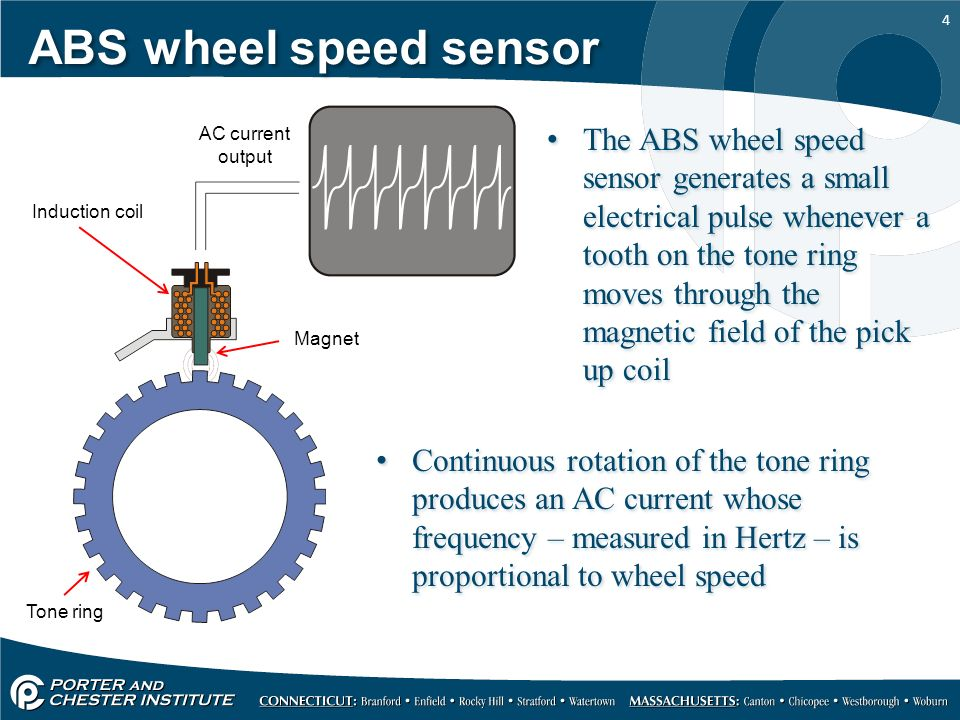 (From Porter and Chester Institute slides on Google Image Search)
33
Actuator
ThrottleController is an actuator that gets a force/torque required to adjust the throttle plate which leads to tracking the desired speed
event(real) F
event second
event rotate
event cruise
event inc
event dec
ThrottleController
Clock
Sensor
Display
CruiseController
nat speed
event(nat) cruiseSpeed
34
Decomposing CruiseController further
35
MeasureSpeed SRC
nat speed
event rotate
nat count := 0, s:=0
event second
if rotate?
    count:=count + 1;
if second?
     s:= round( K* count);
     count:=0;
speed:=s
MeasureSpeed
36
Next time
Asynchronous Components, Timed Components
37